United States Policy
Foundations of US Policy
Federalism
Constitutional division of powers
Differing levels of government
Power across states and national government
[Speaker Notes: Federalism is the constitutional system that divides governing authority between the national and state governments. In the United States, this principle is embedded in the 10th Amendment, which reserves powers not explicitly granted to the federal government to the states (U.S. Const. amend. X). Education is not mentioned in the U.S. Constitution, meaning it falls under state authority. However, the federal government influences education policy through spending power and civil rights enforcement, often by attaching conditions to funding (McGuinn, 2016).
This division results in a multi-layered system in which federal, state, and local governments operate with overlapping but distinct responsibilities. The federal government sets broad policy goals related to equity, civil rights, and national standards, while state governments control curriculum, staffing, school finance, and operational logistics (Henig, 2022). Local education agencies implement state directives and respond to community needs. This arrangement reflects vertical federalism, where responsibilities are distributed hierarchically among levels of government (Conlan & Posner, 2016).
The balance of power between state and federal governments is dynamic and often contested. For example, states vary in how rigorously they implement federal laws like the Every Student Succeeds Act (ESSA) or the Individuals with Disabilities Education Act (IDEA). States retain discretion in matters such as funding formulas and graduation requirements. The horizontal variation across states results in differing educational experiences and outcomes for students depending on geography. The intergovernmental tensions and collaborations that emerge are central to understanding how education policy evolves in a federal system (Manna, 2006; McGuinn, 2016).

Add citations into reference list]
Separation of Powers
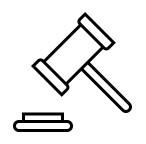 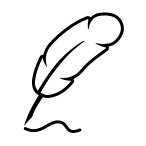 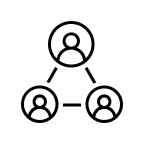 Legislative
Congress
House of Representatives & Senate
Executive
Administration
White House & Agencies
Judicial
Courts
Levels of courts (SCOTUS, federal, state, district)
[Speaker Notes: In the U.S. Constitution, there are three branches of government that make, enforce, and interpret laws. These branches include the legislative branch, Congress, the executive branch, the “administration,” and the judicial branch, otherwise known as the court system. Under the separation of powers, each branch of government has a unique function. The legislative branch authorizes laws and programs, and appropriates funds. The executive branch includes the White House and federal agencies and they implement and regulate what Congress has authorized through legislation. The judicial branch involves various levels of courts, but at the highest level it is the Supreme Court of the United States. The courts determine if practices that are occuring are considered constitutional and if they are not, what the recourse is. The judicial rulings, often called case law, have a significant impact on how the executive branch then proceeds with implementation. CITATIONS]
US Policy Cycle
Policy Cycles
Iterative process with feedback loops that includes
Public issues gaining attention
Formal policy instruments
Evaluated and modified
[Speaker Notes: Policy cycles describe the iterative process by which public issues gain attention, are addressed through formal policy instruments, and subsequently evaluated and modified as necessary (Anderson, 2014). A cycle begins when a problem gains attention, often through data or an event, then formal rules or programs address that problem. After implementation, evaluation measures effectiveness and usually leads to revisions or new approaches, thus restarting the cycle (Howlett et al., 2009).

These cycles differ from a straight-line process in that they loop back whenever an evaluation uncovers shortcomings. Recognizing these loops provides a more complete picture of policymaking than focusing exclusively on individual steps.
Add citations into reference list]
Core Components of the Policy Cycle
Evaluation
Creation
Core Policy Cycle Components
Implementation
[Speaker Notes: Harold D. Lasswell’s (1956) foundational work in the 1950s first broke policymaking into functional categories (“intelligence,” “recommendations,” “prescriptions,” “invocations,” and “appraisals”) that correspond roughly to agenda setting, formulation, adoption, implementation, and evaluation. David Easton (1953) similarly framed politics as a system in which “inputs” (demands and supports) pass through decision rules to become “outputs” (policies and actions), with feedback looping outcomes back into new demands.

Building on those early frameworks, Brewer and deLeon (1983) outlined an eight-step policy cycle: defining problems, setting the agenda, formulating alternatives, adopting policy, implementing, evaluating, terminating or revising, and then repeating the cycle. Hogwood and Gunn’s implementation study (1984) further explored the “transition from paper to practice,” identifying factors that explain why putting policy into action succeeds or fails. More recent reviews, such as Howlett, Ramesh, and Perl’s synthesis (2009), compare these stage-based models with alternative approaches but still emphasize policy creation, implementation, and evaluation as the cycle’s core components.

Add citations into reference list]
Legislative Branch: Creation
Drafts bills & resolutions - House and Senate Committees
Shapes agendas - Hearings & stakeholder testimony 
Provides budget authority - Originates in Congress (power of the purse)
Refines policy texts - Political negotiations & amendments
[Speaker Notes: Congressional rules have formalized this two-step sequence to keep policy design (authorizations handled mostly by authorizing committees) analytically separate from resource allocation (appropriations handled by the House and Senate Appropriations Committees). Article I, § 9’s “power of the purse” clause grounds this arrangement, while standing rules bar appropriations for purposes “not authorized by law,” reinforcing legislative leverage over implementation by withholding or rescinding funds when mandates go unmet (Saturno, 2023).

Add citations into reference list]
Legislative Branch: Implementation
Authorizes statutes - Defines agency mandates
Steers Resources - Appropriations & rescissions 
Assesses implementation progress - Oversight hearings
Corrects policy mid-course - GAO reports
[Speaker Notes: Congress’s oversight and implementation responsibilities begin with the distinction between authorizations and appropriations. Authorizing statutes establish or renew an agency’s legal mandate, specifying missions, regulatory powers, and reporting duties, but they do not supply operating funds. Only a subsequent appropriations act grants budget authority, allowing the agency to obligate and expend resources from the treasury. 

Once programs are funded, Congress monitors execution through a layered oversight toolbox. Standing and select committees convene oversight hearings to hear from agency heads, inspectors general, beneficiaries, and outside experts; testimony benchmarks progress and exposes implementation gaps. Where voluntary cooperation fails, both chambers authorize their committees to issue subpoenas for documents or witness appearance, ensuring access to information essential for corrective legislation.

Findings are reinforced by the Government Accountability Office (GAO), Congress’s non-partisan audit arm. GAO performs audits and rapid-response reviews supply data on cost overruns, rule-making delays, and program outcomes; the resulting reports often recommend “mid-course corrections” that committees can translate into revised appropriations levels, statutory amendments, or targeted rescissions. Together, authorizing statutes, appropriation controls, subpoena-backed hearings, and GAO’s evidentiary analyses give the legislative branch a continuous feedback loop for guiding and, when necessary, re-steering federal policy implementation.

Add citations into reference list]
Legislative Branch: Evaluation
Performance audits - Government Accountability Office 
Scoring and projects - Congressional Budget Office (CBO)
Formal evaluation moments - Program reauthorization debates
Evidence reviews - Sunset clauses
[Speaker Notes: Under the evaluation phase of the policy cycle, Congress relies first on GAO. GAO conducts performance and financial audits, special studies, and legal opinions at the request of committees or through statutory mandates (GAO, 2017). These findings from GAO can flag implementation gaps, quantify savings, and recommend administrative or statutory “mid-course corrections” that Members can fold into follow-up legislation or report language. Because GAO circulates draft reports to agencies for comment, the resulting products offer both independent verification and an embedded roadmap for corrective action, which authorizing and appropriations panels often cite when drafting remedial bills or imposing new reporting requirements (Justia, 2025).

Complementing GAO’s retrospective audits, the Congressional Budget Office (CBO) supplies prospective “scores” and long-term fiscal projections that shape the fate of virtually every major bill (CBO, n.d.; Saturno, 2023). Before floor consideration, the Budget Act requires CBO to estimate a proposal’s budgetary impact over at least ten years; committees frequently rework text—or employ pay-fors—to meet deficit targets flagged in these estimates. 

Formal program reauthorization hearings provide another evaluation checkpoint: the same committees that created a program revisit its effectiveness, drawing on GAO findings, agency testimony, and stakeholder evidence to decide whether to amend, expand, or sunset the authority (Alder & Walker, 2020). 

Indeed, some statutes include explicit sunset clauses, automatically terminating programs on a date certain unless Congress receives and is persuaded by evidence justifying renewal, a design that forces periodic, evidence-based review (CRS, 2011; Killion, 2022). 

Together, GAO audits, CBO scoring, structured reauthorization debates, and sunset-triggered evaluations ensure that empirical feedback is baked into the legislative process and that new policy ideas emerge from documented experience rather than intuition alone. 

Add citations into reference list]
Executive Branch: Creation
President’s agenda & signing statements
Office of Management and Budget (OMB) circulars & cost‑benefit review
Drafting proposed legislation & providing technical assistance to Congress
Executive orders & memoranda signal priorities
[Speaker Notes: Add citations into reference list]
Executive Branch: Implementation
Rulemaking under the Administrative Procedure Act
Agency guidance, grants, and enforcement
Cooperative federalism
[Speaker Notes: Add citations into reference list]
Executive Branch: Evaluation
Learning Agendas with OMB - Foundations for Evidence-Based Policymaking Act of 2018 
Program Evaluation Offices
Annual performance reports to Congress
Termination or reform recommendations in President’s Budget request
[Speaker Notes: Add citations into reference list]
Judicial Branch: Creation
Judicial review - statues or actions constitution/unconstitutional
Statutory interpretation - fills ambiguities
Precedent - guides future legislative drafting
Remand instructions - influence policy scope
[Speaker Notes: Add citations into reference list]
Judicial Branch: Implementation
Injunctions - compel or halt executive action
Consent decrees - structure long-term compliance
Administrative law judge (ALJ) - rulings within agencies
Standing doctrine - filters policy disputes
[Speaker Notes: Add citations into reference list]
Judicial Branch: Evaluation
Court decisions - provide ex-post accountability
Appellate review - clarifies implementation standards
Empirical evidence - studied in subsequent rulings
Special masters - monitor ongoing compliance
[Speaker Notes: Add citations into reference list]
Interbranch Dynamics & Checks
Separation of powers, with overlapping functions
Legislative veto v. presidential veto threat
‘Hard-look’ review of agency rulemaking by courts
Informal coordination via interbranch staff networks
[Speaker Notes: Add citations into reference list]
Federal and State Roles 
in Educational Policy
Educational Governance
Federalist system with federal involvement expanding over time
Cooperation and negotiation between levels of government
[Speaker Notes: The U.S. Constitution does not mention education, leaving responsibility to the states under the 10th Amendment. Over time, however, the federal government increased its involvement, particularly to address disparities in access and outcomes through civil rights laws and conditional funding mechanisms (U.S. Department of Education [USDOE], 2022).These dynamic forms a shared governance system in which federal mandates and funding priorities intersect with state-administered education systems. The result is a policy landscape that requires continuous negotiation and alignment between levels of government (Henig, 2022; McGuinn, 2016).
The federal government sets broad policy goals and provides funding to support equity and access, while state governments control the curriculum, staffing, and operation of schools (USDOE, 2022; Henig, 2022). Effective education policy depends on collaboration between levels of government, along with sustained investment and clear accountability. Balancing federal protections with state flexibility remains central to ensuring that all students, regardless of background or location, receive a high-quality education (McGuinn, 2016).
Add citations into reference list]
Federal Government’s Role: Legal Foundations
There is no explicit constitutional right to education
Federal authority primarily is covered by the Spending Clause and civil rights enforcement
[Speaker Notes: Although education is not a constitutional right in the United States, the federal government exercises policy authority through the Spending Clause and its ability to enforce civil rights statutes (McGuinn, 2016). This authority allows federal agencies to attach conditions to funding, effectively shaping state and local education systems.Federal involvement is further grounded in landmark legislation such as Title VI of the Civil Rights Act, Title IX of the Education Amendments, and Section 504 of the Rehabilitation Act. These laws collectively establish legal protections that states must follow to receive federal funds (USDOE, 2022).
Add citations into reference list]
Federal Government’s Role: Major Functions
Establishes national policy priorities (equity, access)
Provides targeted funding (Title 1, IDEA, ESSA)
Ensure compliance with federal civil rights laws
[Speaker Notes: The federal government directs funding to targeted populations to promote equity. For instance, Title I provides financial support to schools serving large numbers of students from low-income families, while the Individuals with Disabilities Education Act (IDEA) guarantees a Free Appropriate Public Education (FAPE) for eligible students (Yell, Katsiyannis, & Losinski, 2021).These initiatives are not intended to standardize education across states, but rather to ensure that marginalized populations receive essential services. The federal role, therefore, centers on protecting civil rights and promoting educational opportunity across all jurisdictions (USDOE, 2022).
Add citations into reference list]
Federal Government’s Role: Key Agencies
U.S. Department of Education (ED)
Office for Civil Rights (OCR)
Institute of Education Sciences (IES)
[Speaker Notes: The U.S. Department of Education (ED) oversees the administration of federal education funds and enforces laws like the Every Student Succeeds Act (ESSA) and IDEA (USDOE, 2022). The department also sets regulations, monitors compliance, and provides technical guidance to states.The Office for Civil Rights (OCR) ensures that students are not discriminated against based on race, sex, or disability, while the Institute of Education Sciences (IES) funds and disseminates research to guide evidence-based policy (IES, 2023; OCR, 2022). These agencies form the administrative infrastructure of the federal role in education.
Add citations into reference list]
State Governments’ Role: Constitutional Authority
10th Amendment - education as a state power
State constitutions and education clauses
[Speaker Notes: Under the 10th Amendment, powers not delegated to the federal government are reserved to the states. Every state has a constitutional provision mandating public education, which gives state governments the authority to legislate and regulate school systems (NCSL, 2023).This legal foundation permits states to define educational priorities, set academic standards, and determine how schools are funded and evaluated. While the federal government influences policy through incentives, the foundational authority to operate and manage public schools resides at the state level (Henig, 2022).
Add citations into reference list]
State Governments’ Role: Core Responsibilities
Set curriculum and learning standards
Determine teacher licensure and evaluation requirements
Administer statewide assessments and accountability
Fund and manage public K-12 and higher education systems
[Speaker Notes: State governments are responsible for defining curriculum standards, establishing licensure requirements for educators, and setting graduation criteria. These responsibilities reflect the broad constitutional authority states have over instructional content and educational oversight (McGuinn, 2016; NCSL, 2023).States also administer standardized assessments and determine accountability measures for schools and districts. Funding is distributed through state-specific formulas, often based on enrollment, need, or district characteristics. These decisions shape the educational experience of students and the allocation of resources across communities (Henig, 2022).
Add citations into reference list]
State Governments’ Role: Key Actors
State legislatures and governors
State boards and departments of education
Local education agencies (LEAs)
[Speaker Notes: Multiple actors within state governments contribute to education policy. Legislatures create laws and allocate funding. Governors influence education through budget proposals and appointments to state boards or departments of education (NCSL, 2023).State boards of education establish regulatory frameworks, while departments of education oversee implementation. Local education agencies (LEAs) then operationalize these policies within school districts. This multi-level structure allows for responsiveness to local needs while adhering to statewide standards (Henig, 2022).
Add citations into reference list]
Intergovernmental Collaboration
Federal programs implemented through agencies (IDEA Part B & Part C)
State ESSA plans require federal approvals
[Speaker Notes: Many federal programs rely on state implementation. For example, IDEA Part B and Part C require states to identify and serve students with disabilities but permit flexibility in service models (Yell et al., 2021). Similarly, ESSA mandates state-designed accountability plans, subject to federal approval (USDOE, 2022).This model reflects cooperative federalism, in which the federal government sets broad goals and provides funding, while states determine how those goals are achieved. This relationship encourages innovation while maintaining consistency with federal civil rights standards (McGuinn, 2016).
Add citations into reference list]
Fiscal Interdependence
Federal funds supplement state budgets
Maintenance-of-effort (MOE) and supplement-not-supplant rules
[Speaker Notes: Education funding in the United States involves both federal and state contributions. Although most operational funding comes from state and local sources, federal dollars are essential for programs serving disadvantaged populations (USDOE, 2022). Federal funds often come with conditions to ensure they supplement, not supplant, state contributions.Policies such as maintenance-of-effort require states to sustain prior funding levels to continue receiving federal support. These fiscal rules promote stability and equity while maintaining accountability for federal expenditures (McGuinn, 2016; Henig, 2022).
Add citations into reference list]
Tensions and Variations Across States
Conflict over federal mandates v. state autonomy
State waivers or opt-outs (testing requirements)
Inequities in funding formulas and special education services
[Speaker Notes: Tensions emerge when federal policies are perceived as infringing on state autonomy. Examples include resistance to standardized testing mandates or federal civil rights directives, especially when states disagree with federal interpretations (Henig, 2022). These conflicts reflect broader debates about the appropriate balance of power in education.In addition, state-by-state differences in funding, staffing, and service provision result in wide disparities in educational outcomes. These variations particularly affect students with disabilities, English learners, and students in low-income districts (Yell et al., 2021; NCSL, 2023). Addressing these inequities requires deliberate coordination across levels of government.
Add citations into reference list]
Reflection Prompt
[Speaker Notes: Add prompt re: expanding into a specific sped topic]
Department or not: The federal role in education (video)
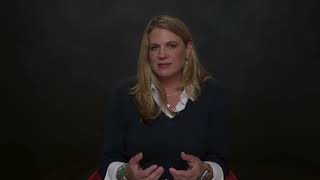 [Speaker Notes: Add HIGHLIGHT; Add citations into reference list]
Policy Analysis
What is policy analysis?
Systematic, evidence‑informed assessment of public problems and policy options
Integrates technical, economic, ethical, and political criteria 
Employs analytical frameworks such as Bardach’s Eightfold Path to structure comparisons 
Conducted across governance levels (local, state, federal, and international) requiring contextual sensitivity
[Speaker Notes: Update with notes; Add citations into reference list

#2 (Dunn, 2018)
#3 (Bardach & Patashnik, 2020)
#4 (Jordan & Rowley, 2021)]
Why policy analysis matters?
Bridges research and decision‑making, enhancing policy legitimacy 
Illuminates trade‑offs, unintended effects, and implementation feasibility 
Supports efficient and equitable allocation of scarce resources 
Enables iterative, evidence‑based learning throughout the policy cycle
[Speaker Notes: Update with notes; Add citations into reference list

#1 (Cairney & Oliver, 2017)
#2 (Peters, 2023)
#3 (Weimer & Vining, 2017)
#4 (Liverani et al., 2013)]
Common Frameworks Used
Stage-Based Policy Cycle Model
Multiple Streams Framework
Advocacy Coalition Framework
Punctuated Equilibrium Theory
Institutional Analysis and Development
Eightfold Path
[Speaker Notes: Update with Bardach & Patashnik (2020) Eightfold path]
Stage-Based Policy Cycle Model
Agenda setting and policy formation
Decision-making and implementation
Evaluation and feedback loops
[Speaker Notes: The stage-based model breaks policymaking into six phases: agenda setting, formulation, decision, implementation, evaluation, and feedback (Easton, 1953; Lasswell, 1956). Agenda setting identifies which issues require official attention. Formulation develops possible solutions, drawing on expert analyses. Decision involves formal adoption by legislative, executive, or judicial bodies.
Implementation translates those decisions into concrete programs, while evaluation determines whether the chosen policy achieves its goals (Anderson, 2014). Feedback then uses evaluation results to send the process back to agenda setting or formulation if adjustments are needed (Howlett et al., 2009). Using these phases as general guidelines makes it easier to monitor progress without expecting a strictly straight-line process.
Add citations into reference list]
Multiple Streams Framework (MSF)
Problem, policy, and politics streams
Policy windows and entrepreneurs
Strengths and limitations
[Speaker Notes: The Multiple Streams Framework describes three concurrent “streams” in policymaking: problem, policy, and politics (Kingdon, 1984). The problem stream emerges from data and focusing events that highlight issues. The policy stream consists of solutions crafted by researchers and experts. The politics stream reflects public attitudes and leadership priorities.
A “policy window” opens when all three streams align when a recognized problem meets a ready solution under supportive political conditions (Kingdon, 1984). Timing and strategic action by policy entrepreneurs determine whether change occurs. This framework emphasizes the importance of seizing opportunities rather than following rigid procedures.
Add citations into reference list]
Advocacy Coalition Framework
Coalitions and belief systems
Policy-oriented learning
External and internal forces
[Speaker Notes: The Advocacy Coalition Framework examines how groups sharing core beliefs collaborate over time to influence policy within a given issue area (Sabatier & Jenkins-Smith, 1993). Coalitions undertake coordinated actions, such as lobbying, research, and public campaigns, to shift policy according to their shared values.
Policy change arises from two sources: learning within coalitions as they refine arguments and external events, such as elections or crises, that disrupt existing coalitions (Sabatier & Jenkins-Smith, 1993). Tracking coalition dynamics reveals why some policy domains remain stable for years while others shift rapidly after major events.
Add citations into reference list]
Punctuated Equilibrium Theory (PET)
Periods of stability v. bursts of change
Attention dynamics and venue shifts
Empirical testing in policy volatility
[Speaker Notes: Punctuated Equilibrium Theory holds that policy areas typically experience long periods of little change, interrupted by short bursts of significant reform (Baumgartner & Jones, 1993). Stability persists when topic experts and institutional procedures maintain the status quo.
A focusing event, such as a crisis or major news story, can break the equilibrium, allowing rapid agenda shifts and policy overhauls (Baumgartner & Jones, 1993). After the reform burst, a new period of stability usually follows until the next punctuation.
Add citations into reference list]
Institutional Analysis and Development (IAD)
Action arenas and rule configurations
Actor interactions and outcomes
Case-based comparative models
[Speaker Notes: The Institutional Analysis and Development framework analyzes the “rules of the game” and actor interactions within specific decision settings (Ostrom, 2005). Action arenas consist of participants, available actions, and governing rules (both formal regulations and informal norms).
Outcomes derive from interactions among actors, information asymmetries, and operational procedures. Systematic coding of institutional features and actor strategies facilitates comparative case-based research.
Add citations into reference list]
Using Policy Cycle Frameworks
[Speaker Notes: Insert content on slide; Add citations into reference list
Each framework illuminates a different aspect of policymaking (Howlett et al., 2009). The stage model highlights procedural steps, while the Multiple Streams Framework emphasizes timing. The Advocacy Coalition Framework focuses on belief-driven group efforts, Punctuated Equilibrium Theory addresses sudden change, and IAD examines rule structures.
Selecting an appropriate framework depends on the research question or practical goal. For timeline mapping, the stage model works well. For understanding how crises prompt change, Punctuated Equilibrium Theory fits best. For analyzing stakeholder influence, the Advocacy Coalition Framework or IAD provides the necessary focus.
The framework choice directs the research design and practical application (Howlett et al., 2009). Stage-based approaches support clear process mapping. In research, Multiple Streams Framework guides event and opportunity analysis while ACF and IAD require a stakeholder network or rule analysis. In practice, aligning the model with the situation enhances strategy. For example, using stream analysis to time advocacy campaigns or applying IAD to structure effective stakeholder meetings improves policy outcomes.]